Комунальний заклад загальної середньої освіти І-ІІІ ступенів«Ватутінський ліцей № 2ім.М.Ф.ВатутінаВатутінської міської радиЧеркаської області»
Інтернет-проєкт 
«Ми – патріоти Черкащини - 2020»
Підпроєкт «Я- свідомий громадянин України»
Ліга старшокласниківГудачков Олександр
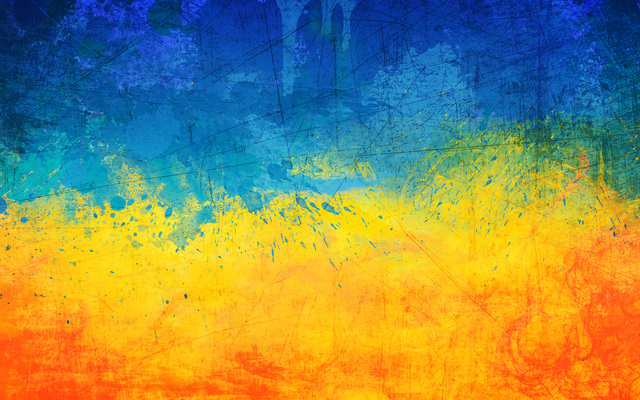 Мета проєкту:
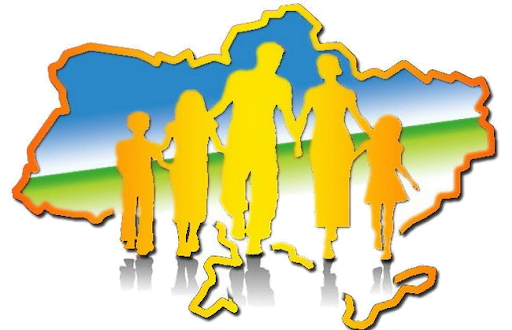 Виховання здорової, творчої, компетентної особистості, громадянина України, носія національних цінностей, загальнолюдських наукових, народних надбань, який зможе самовизначитися та самореалізуватися в майбутньому.
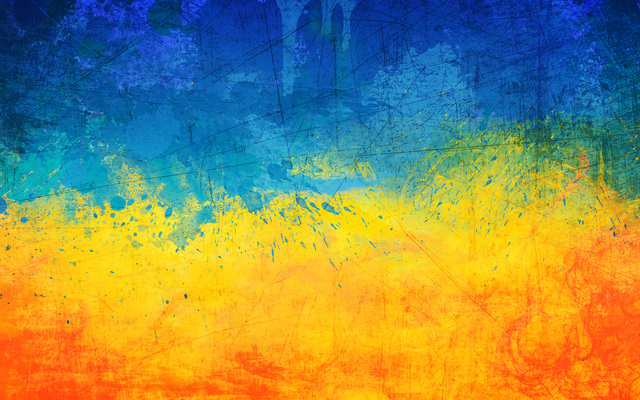 Україні потрібні патріоти… та головне, щоб вони були добрими громадянинами.
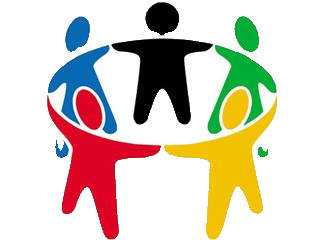 Ми повинні виховати людей, які будуть вміти і будуть небайдужими брати відповідальність за себе і свою спільноту, бути чуйними і людяними до своїх співгромадян.
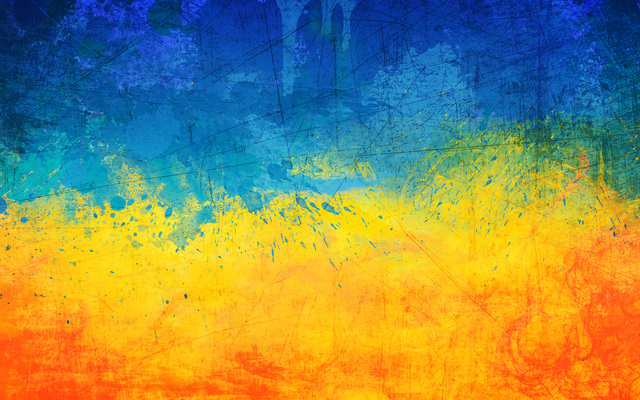 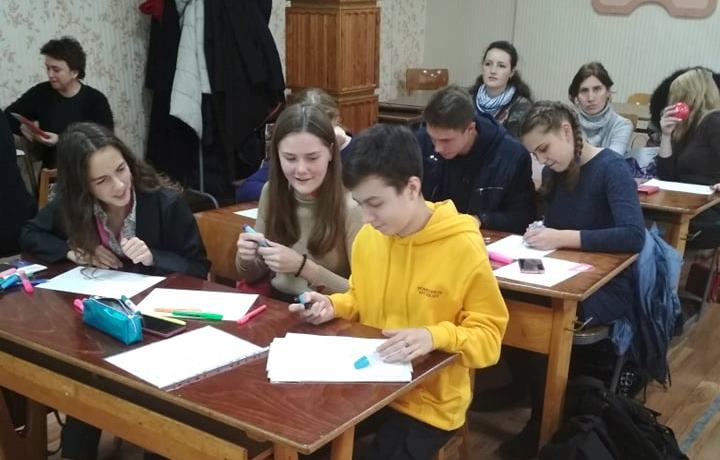 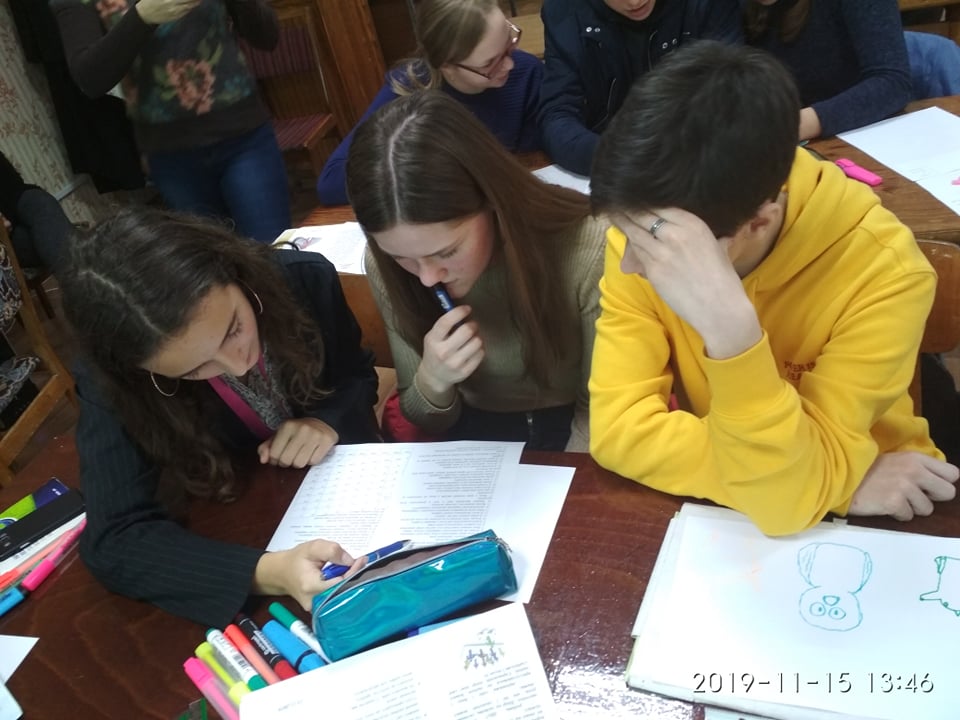 Тренінг «Лідер - це ти».
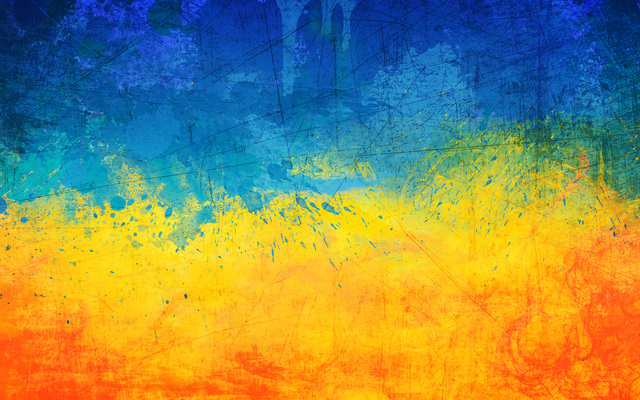 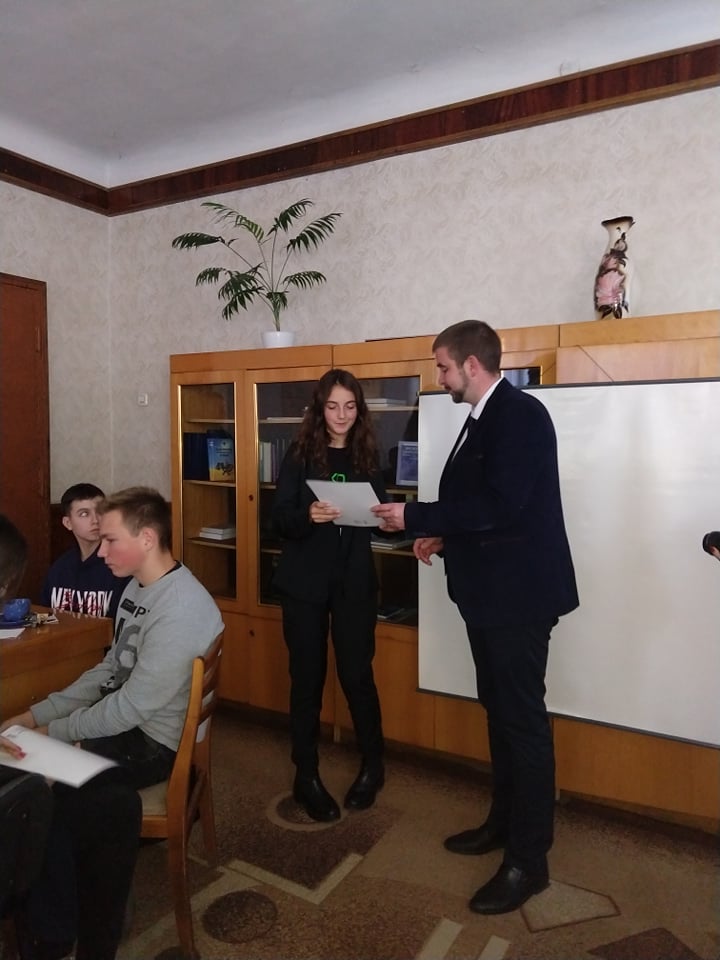 Засідання круглого столу «Європейський тиждень самоврядування»
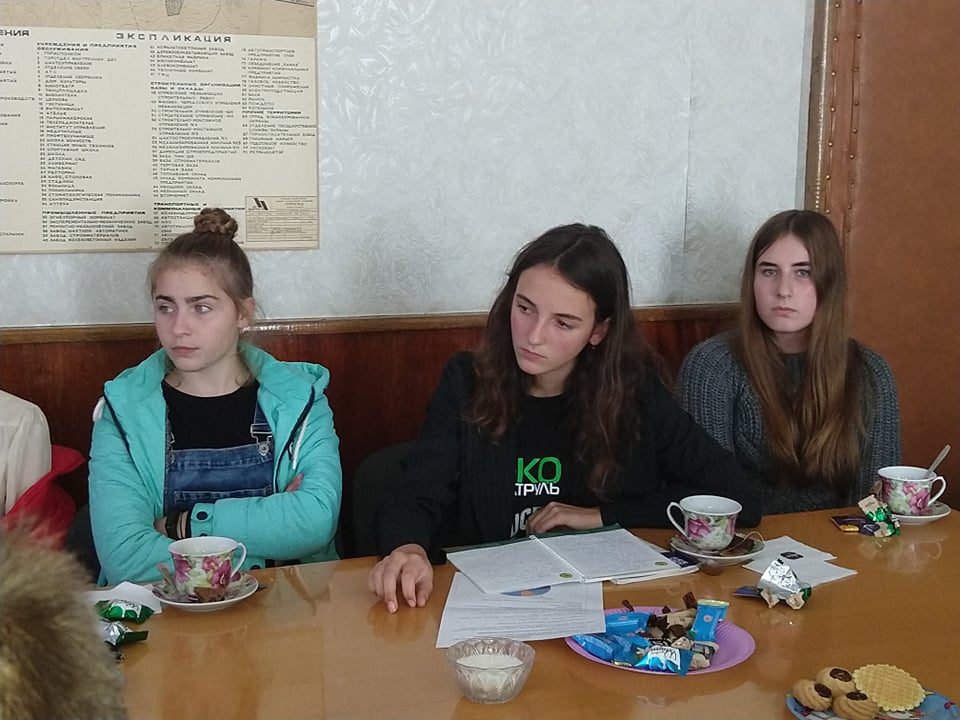 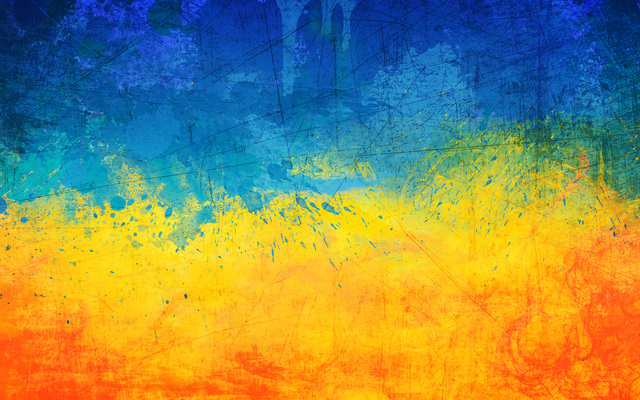 Благодійність
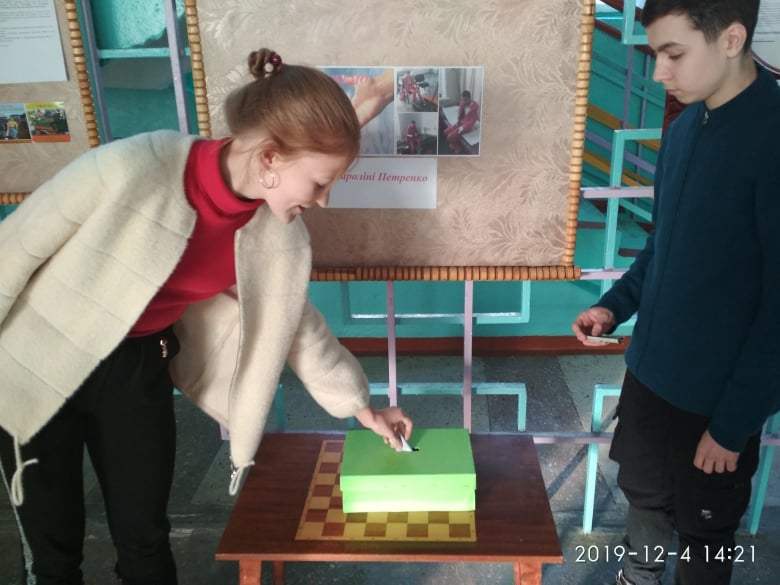 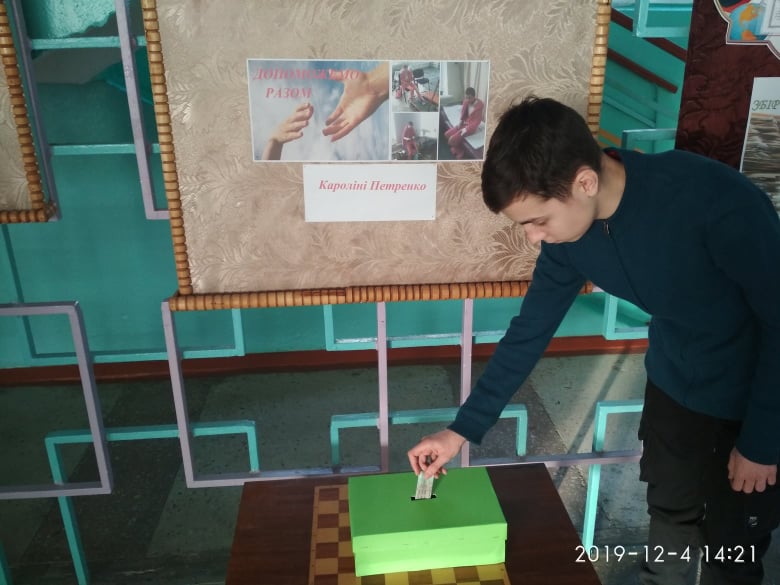 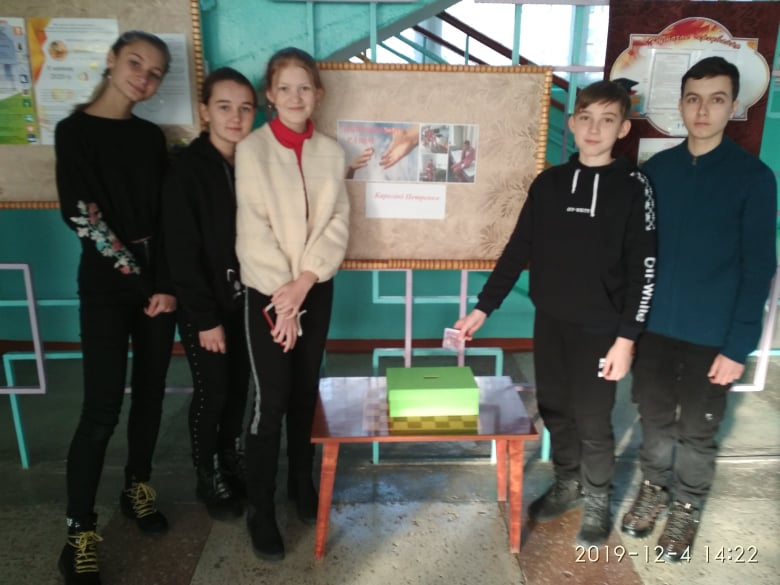 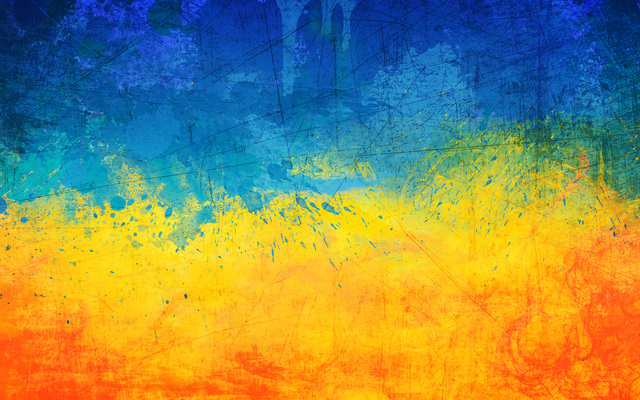 Міжнародний день рідної мови, зустріч із поетесою Людмилою Леонідівною Солончук
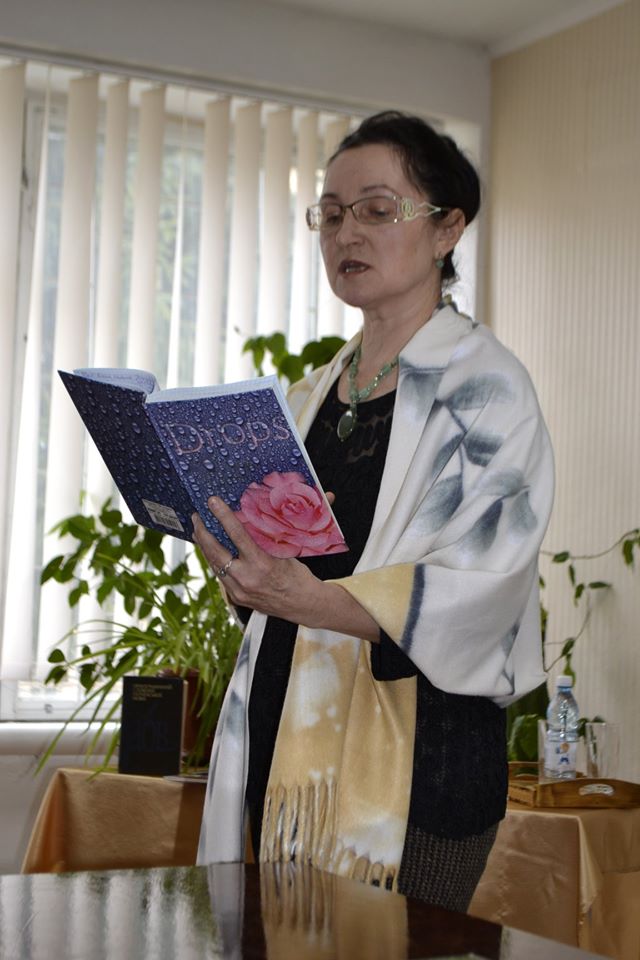 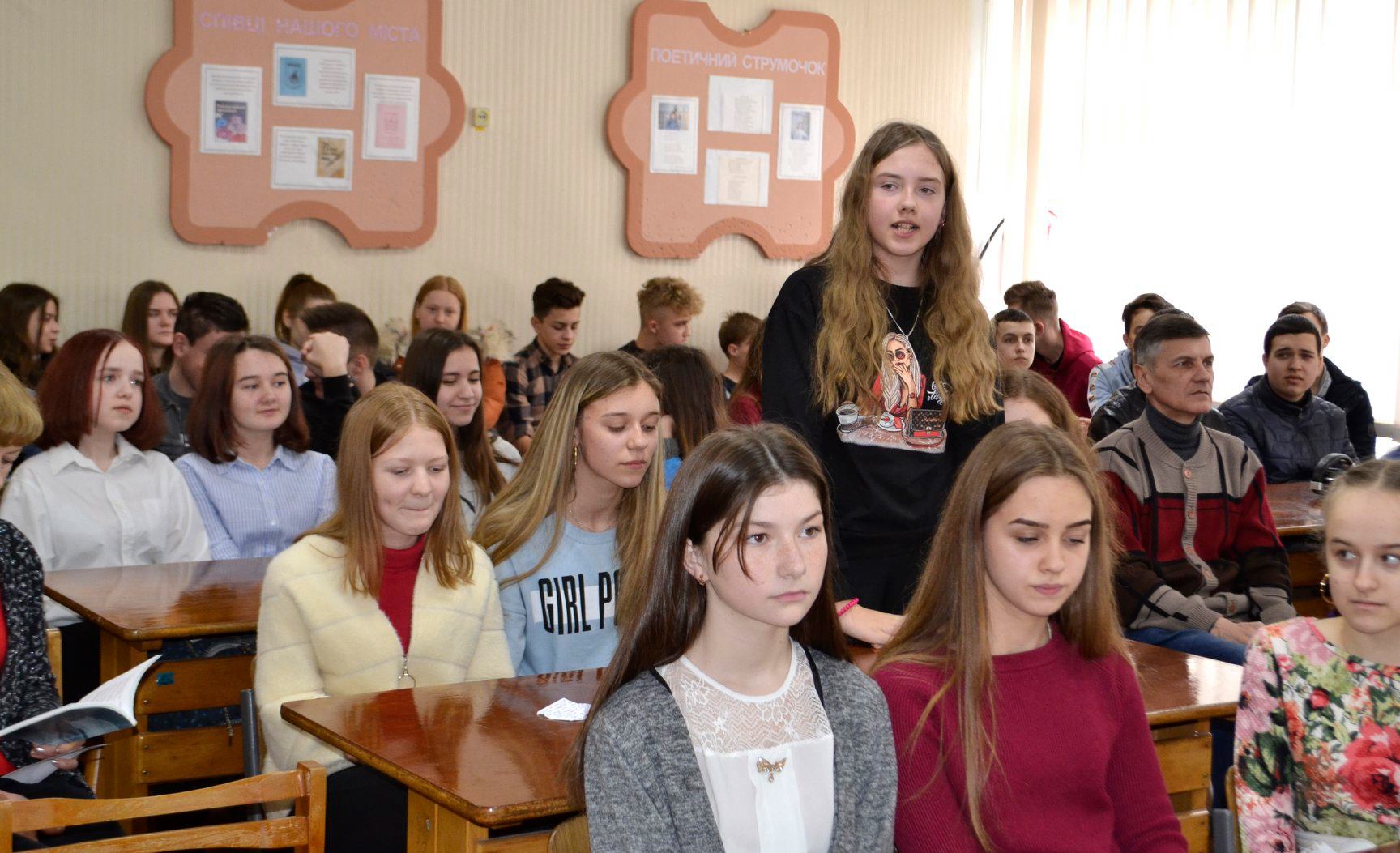 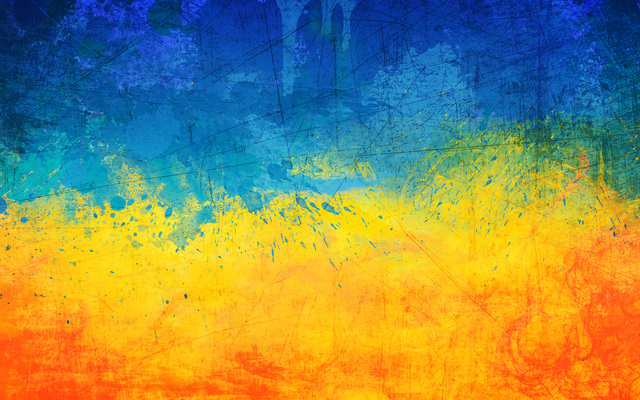 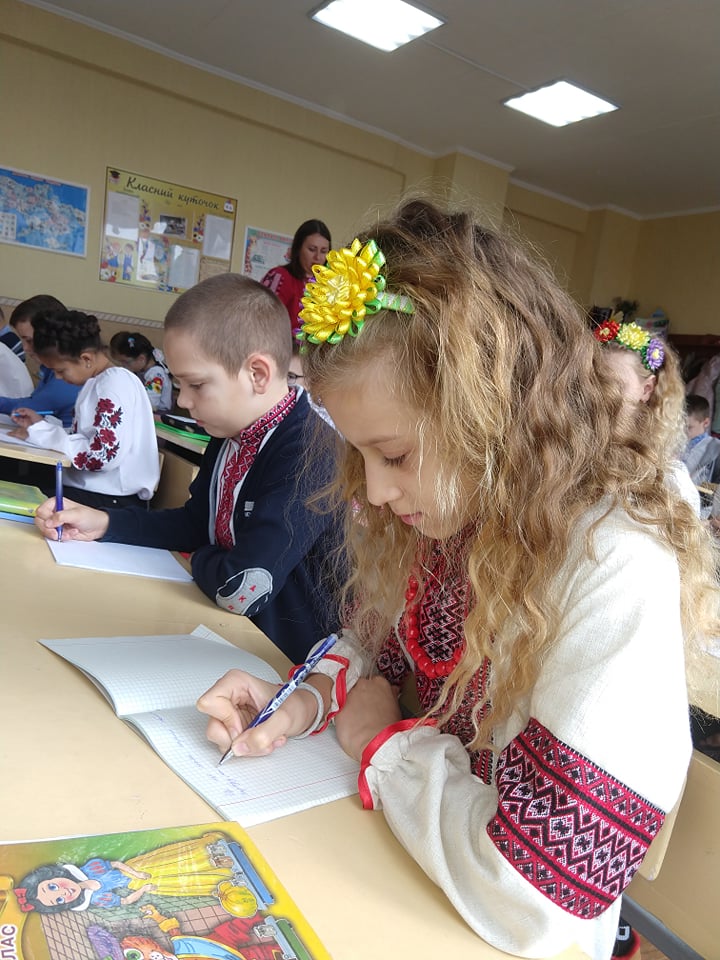 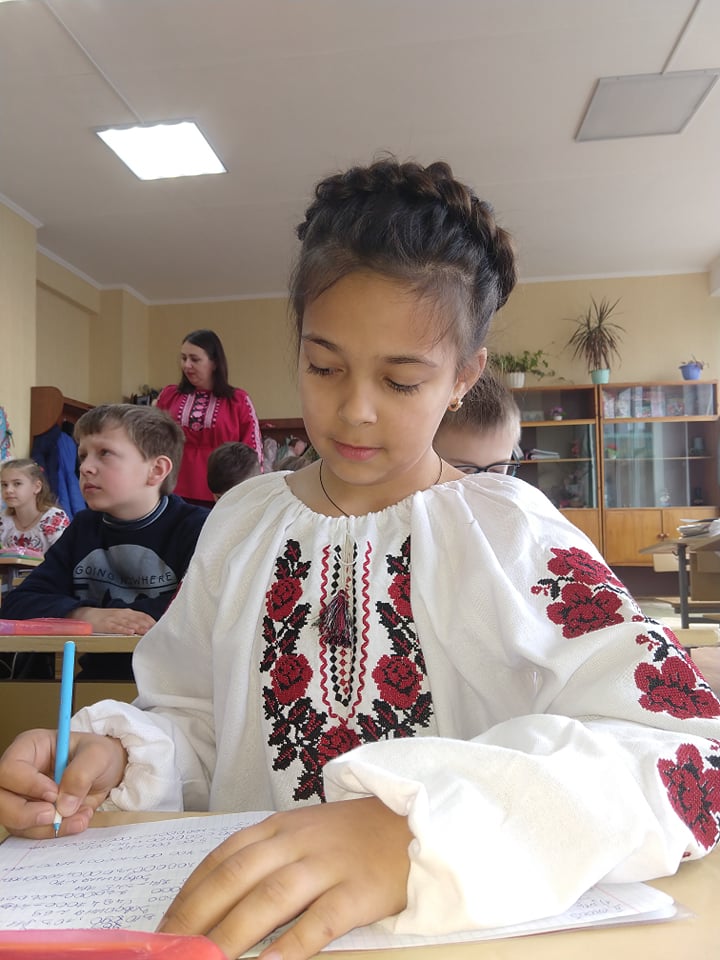 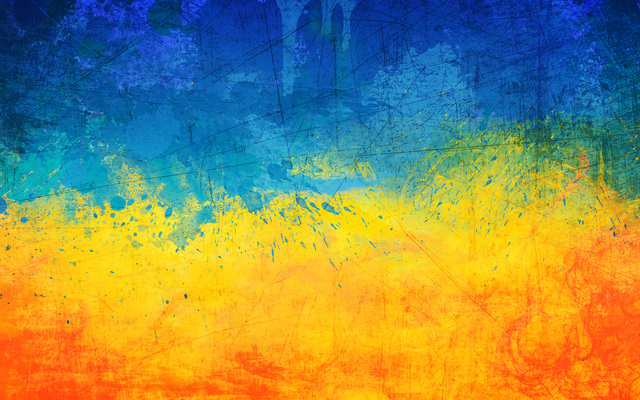 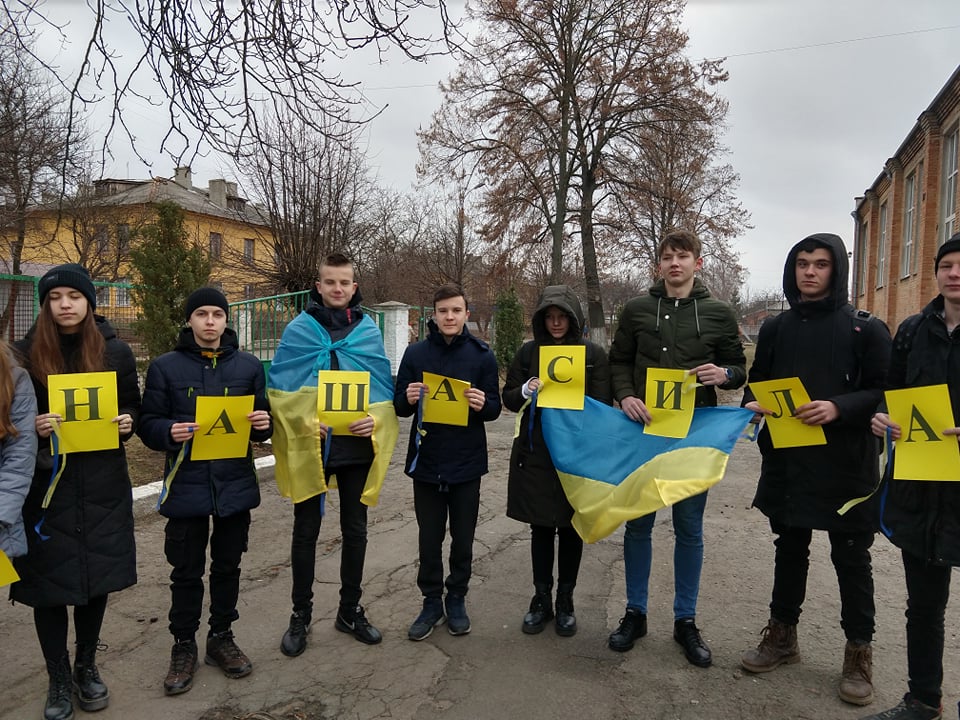 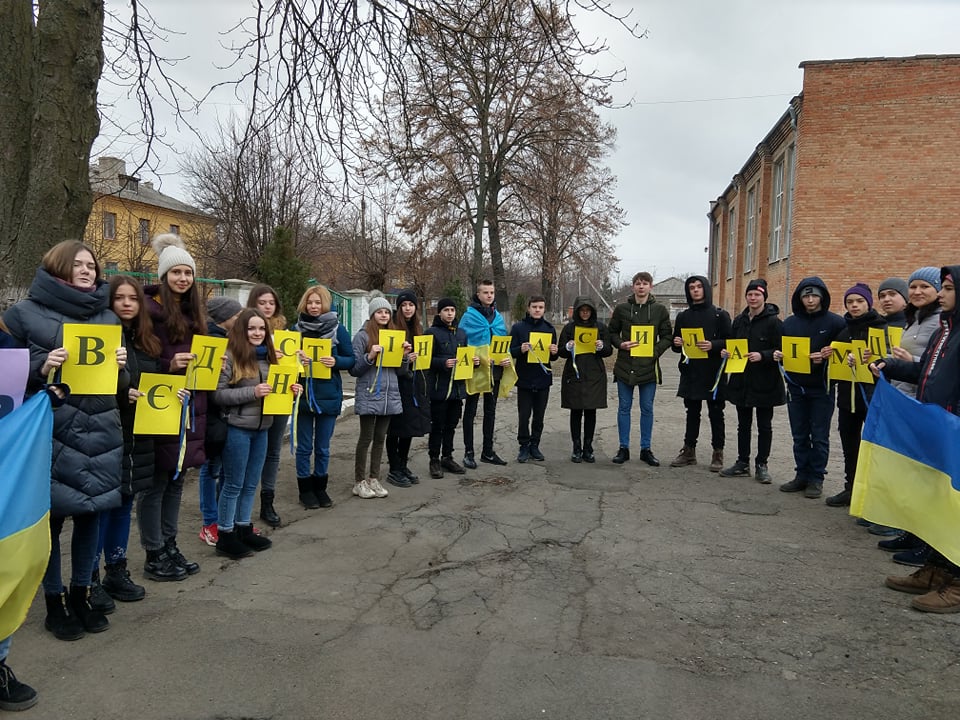 Флешмоб з нагоди Дня Cобоpноcті та 101-ї річниці проголошення Акта Злуки Української Народної Республіки та Західноукраїнської Народної Республіки
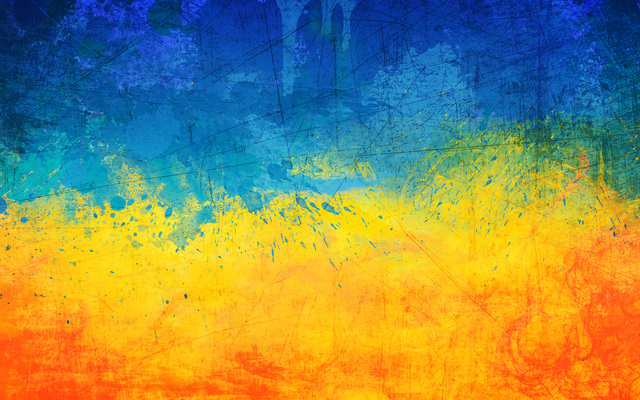 Місячник правил дорожнього руху
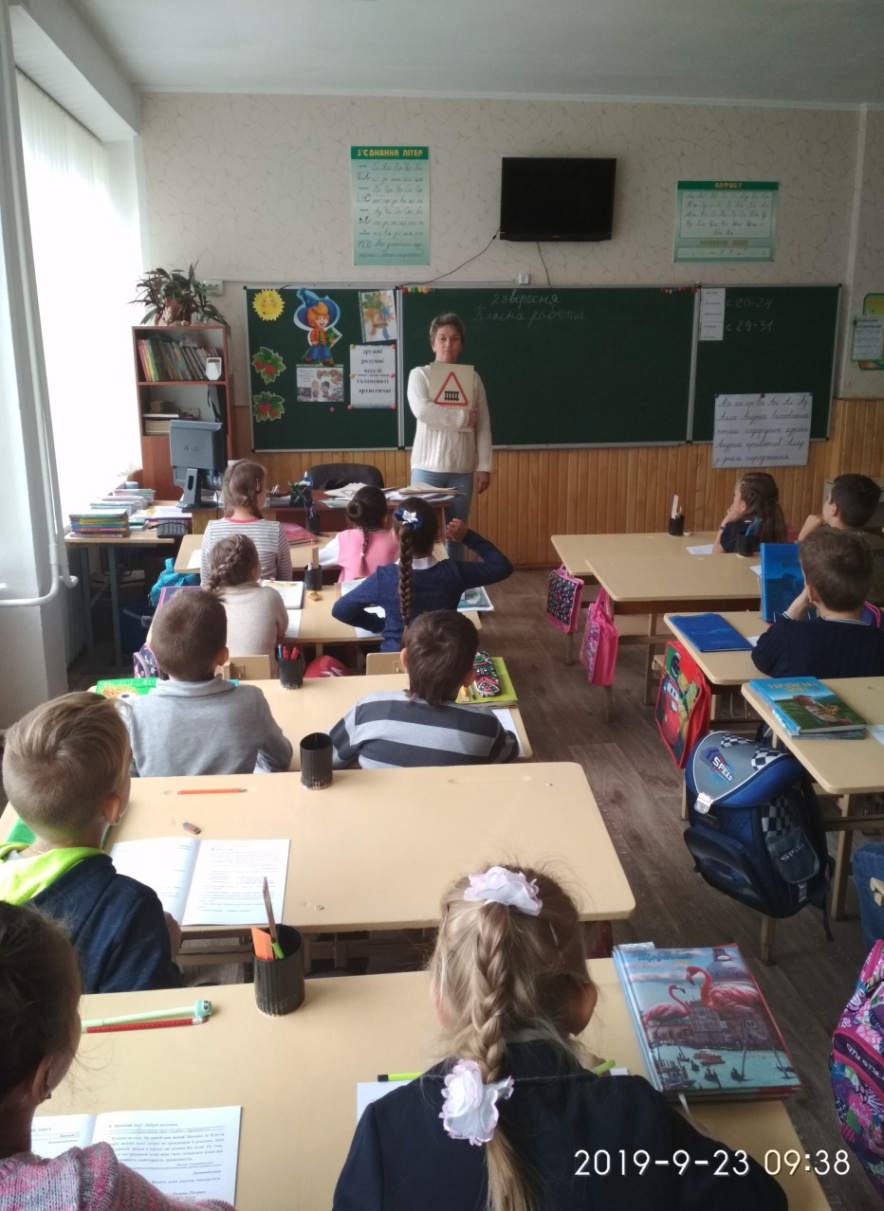 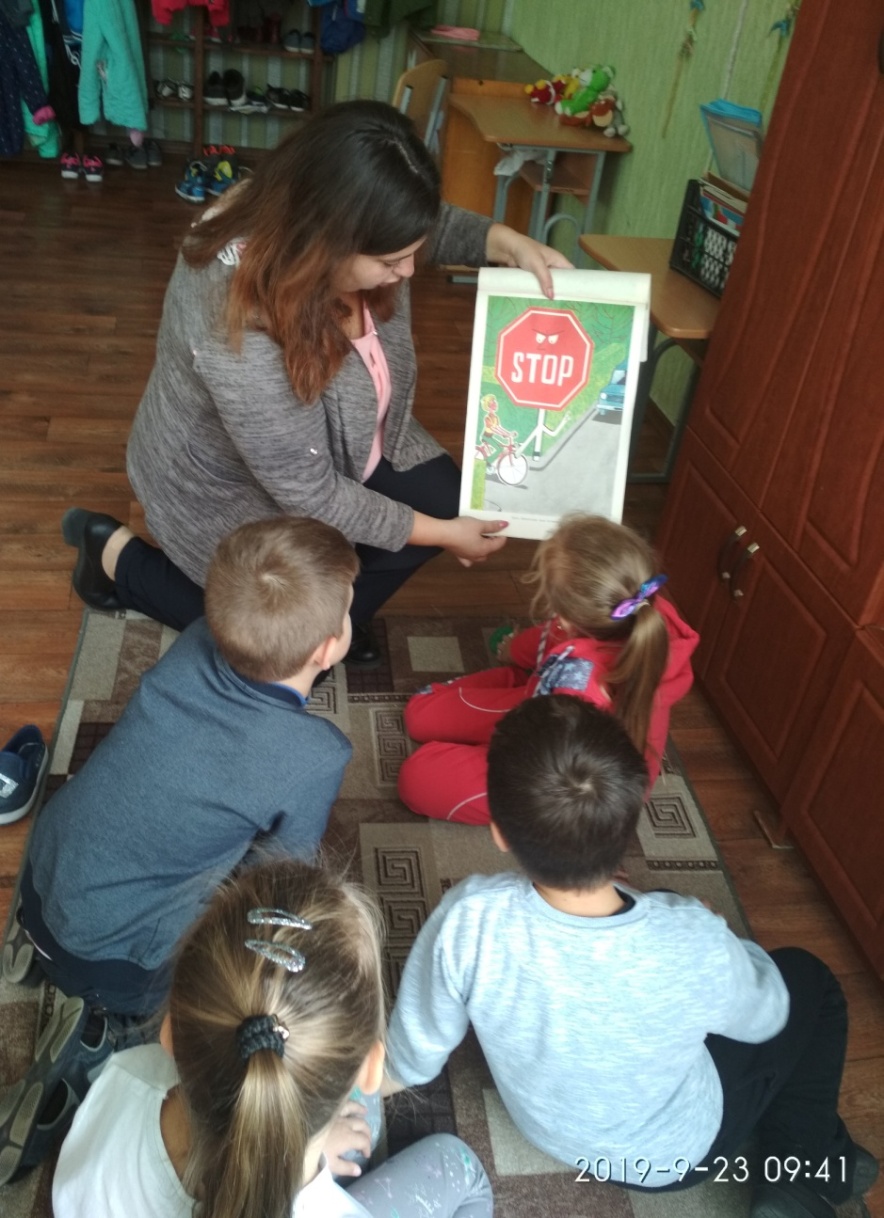 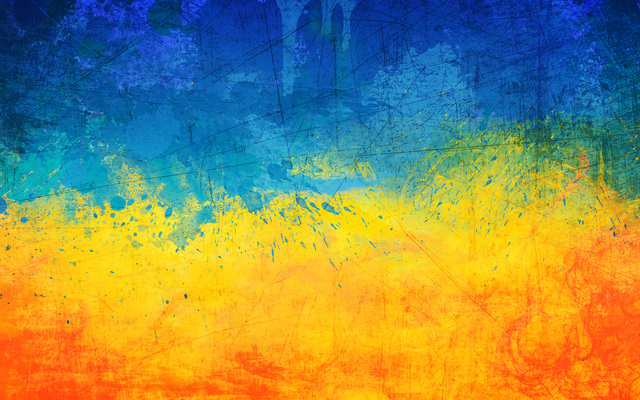 Міський конкурс-гра «Я – ПАТРІОТ»
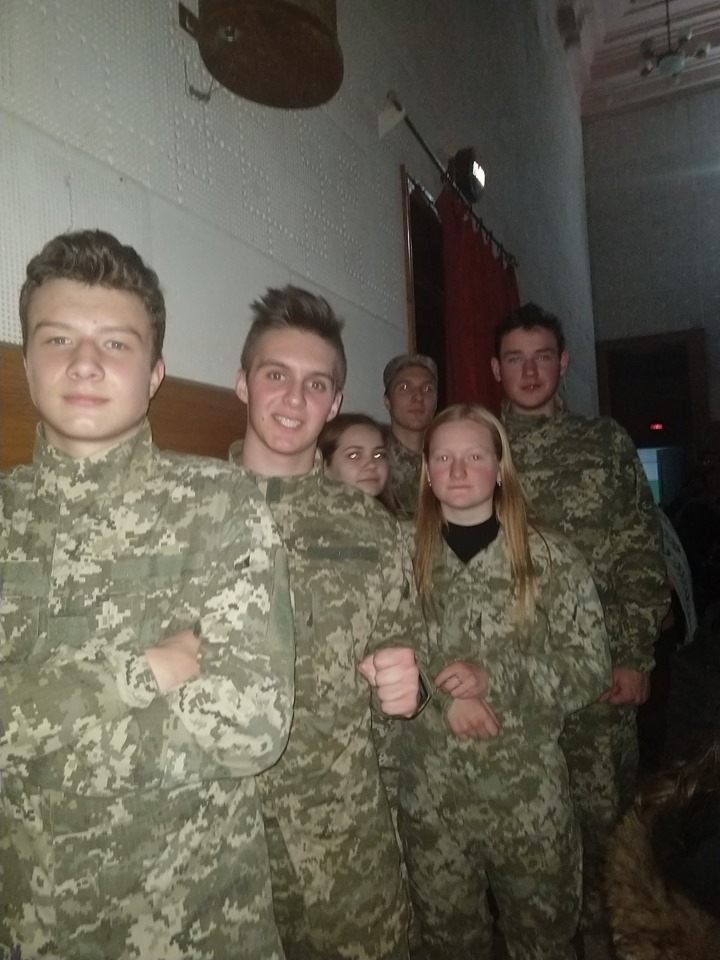 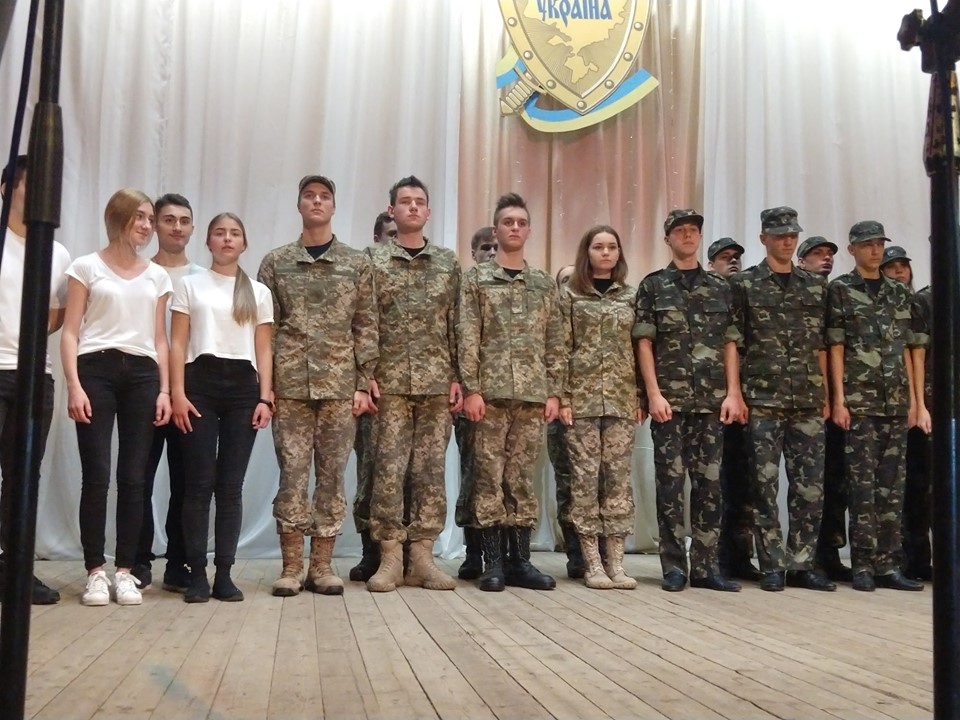 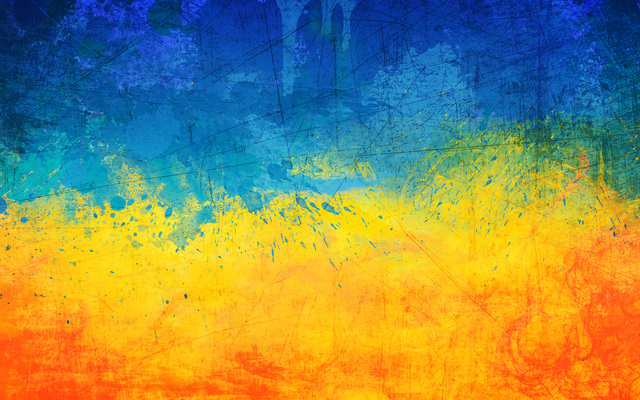 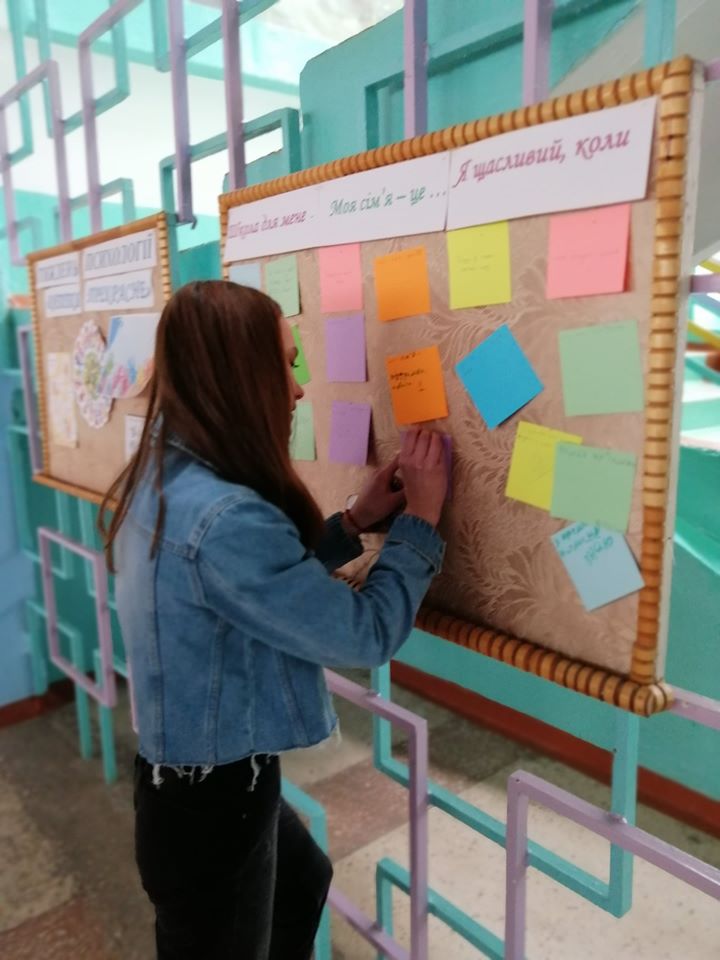 Тиждень психології
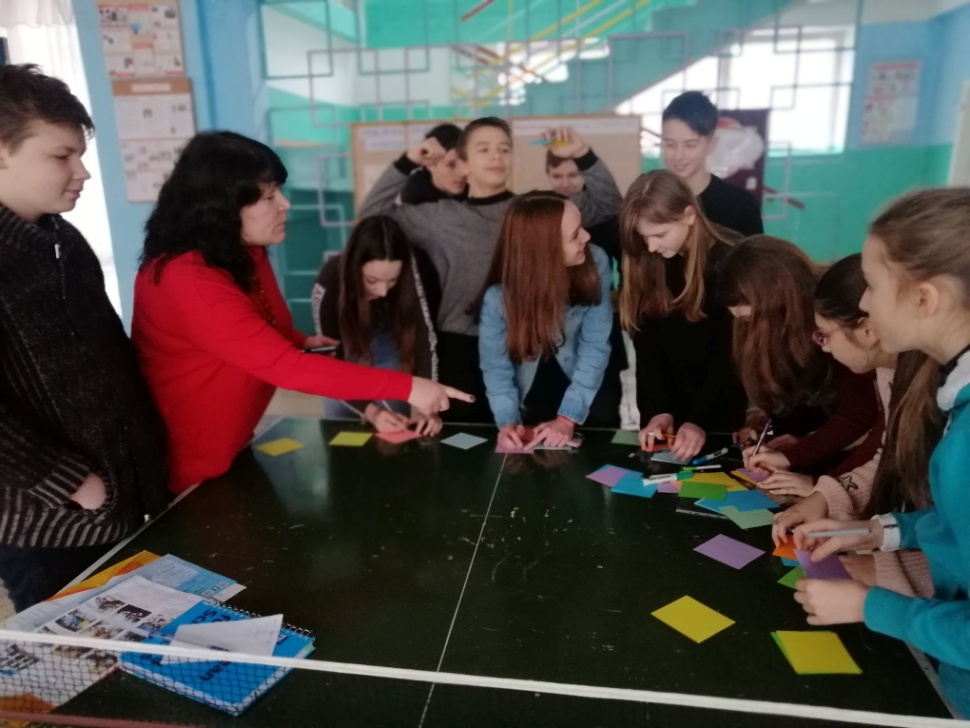 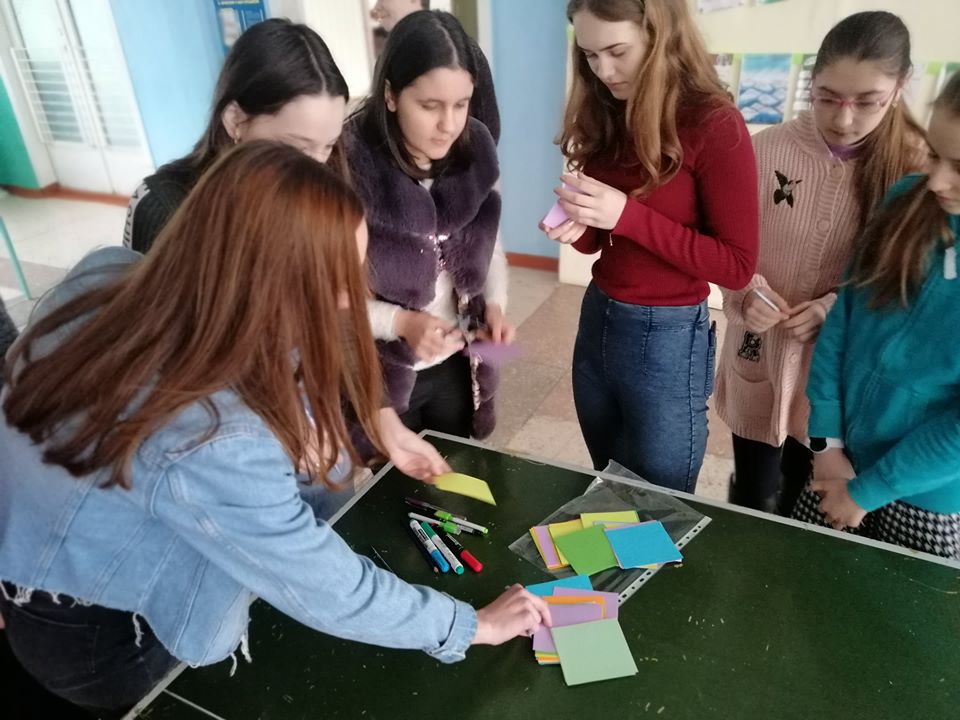 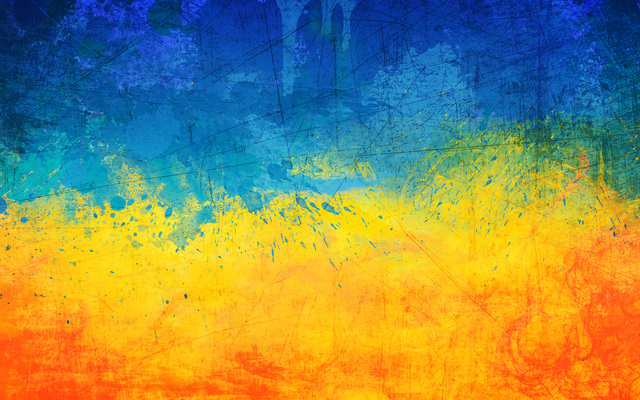 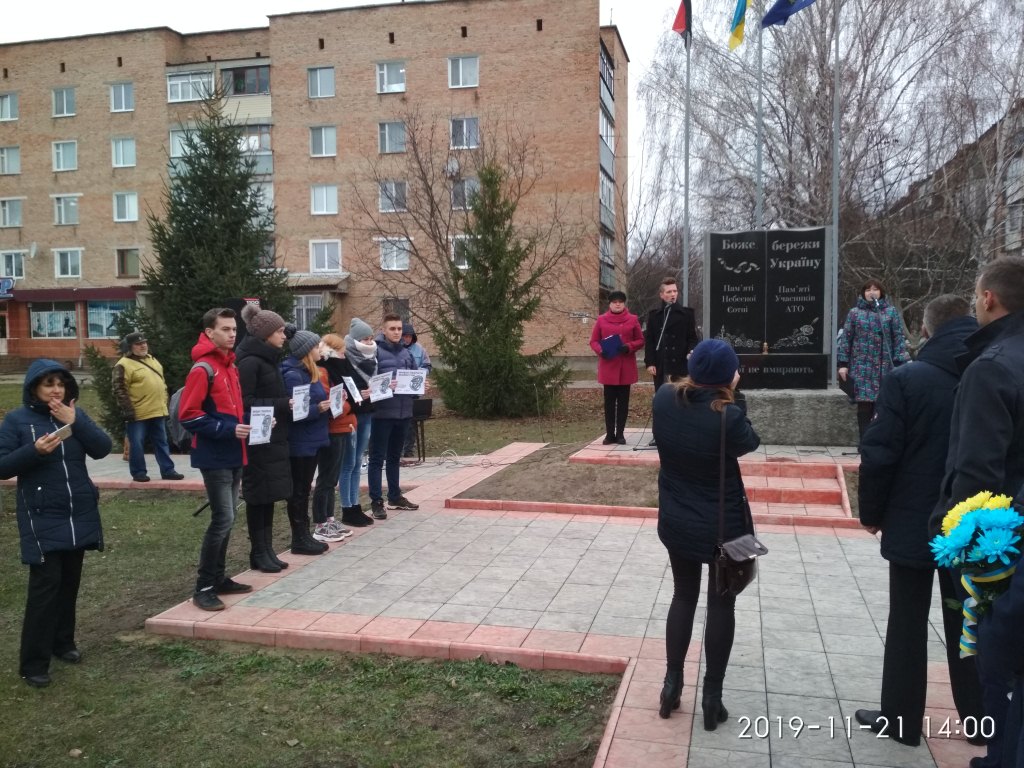 Мітинг з нагоди 
Дня Гідності і Свободи
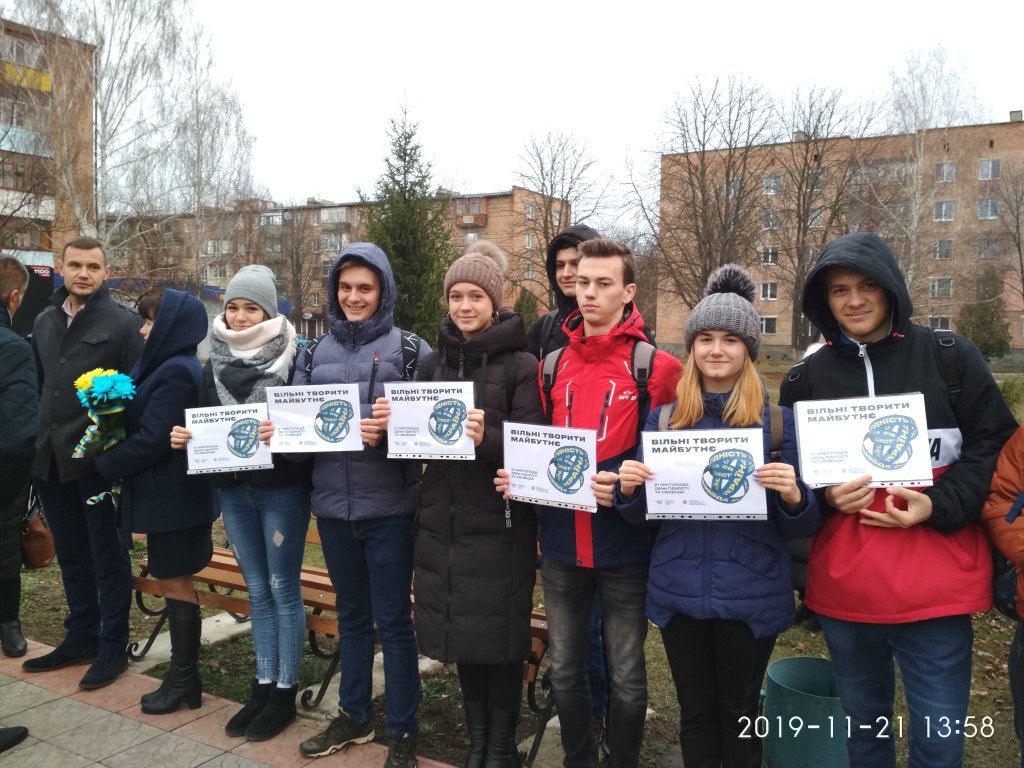 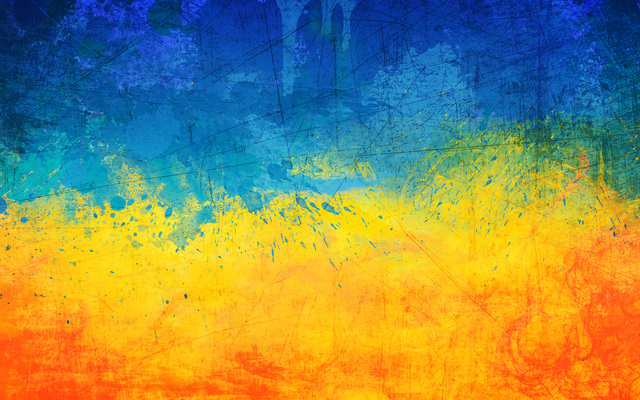 Калейдоскоп вечорниць
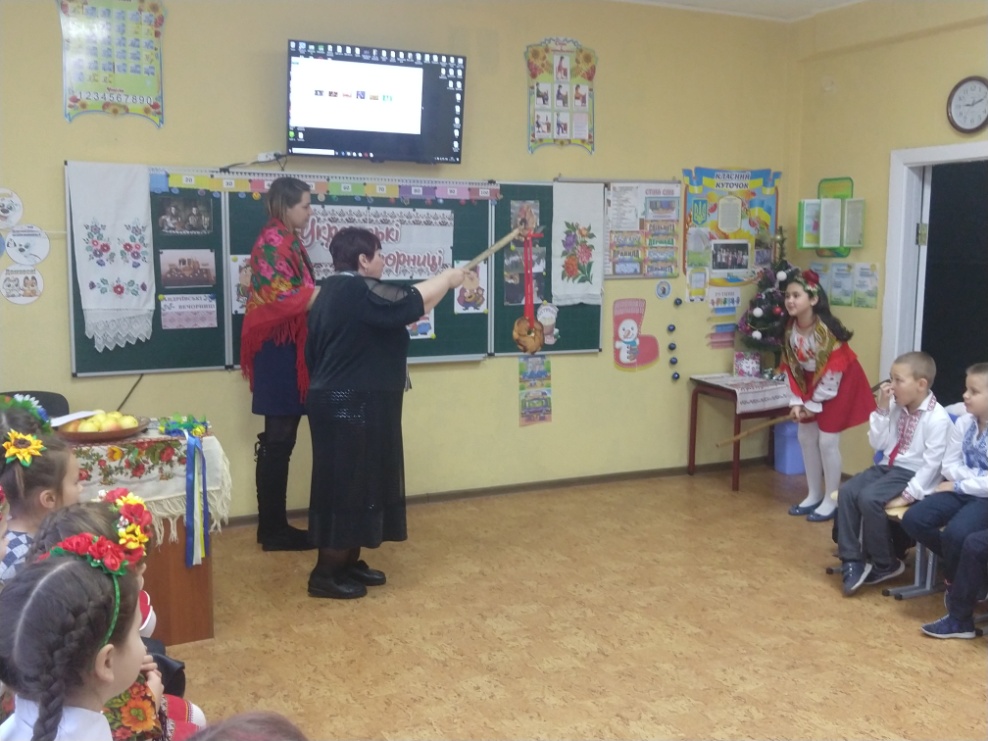 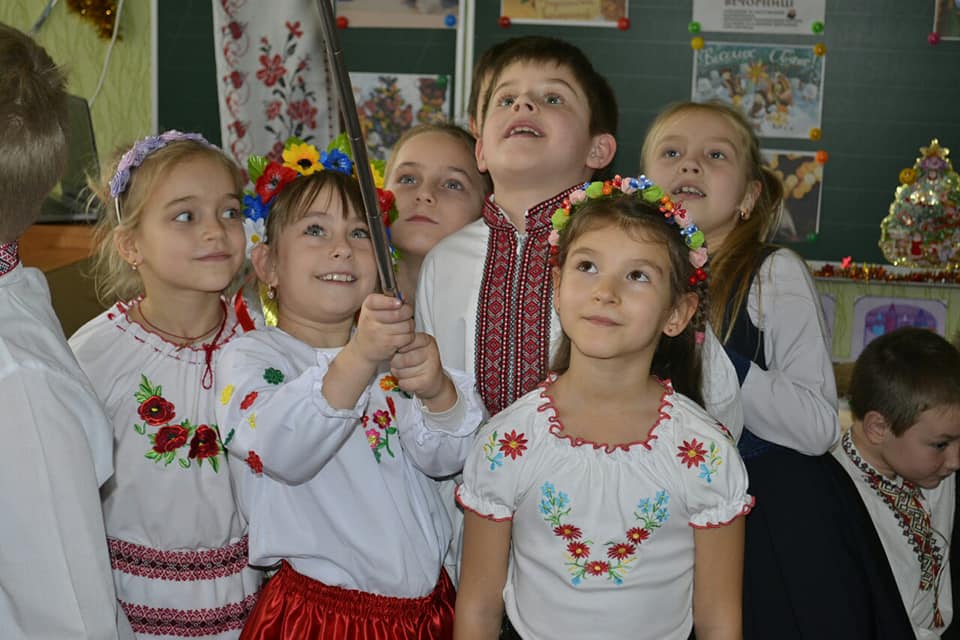 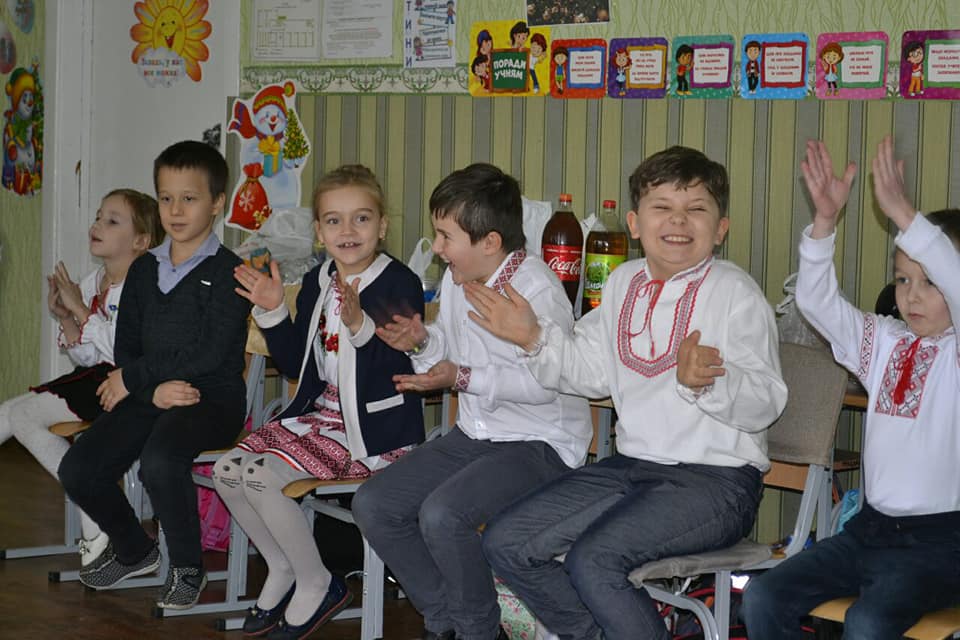 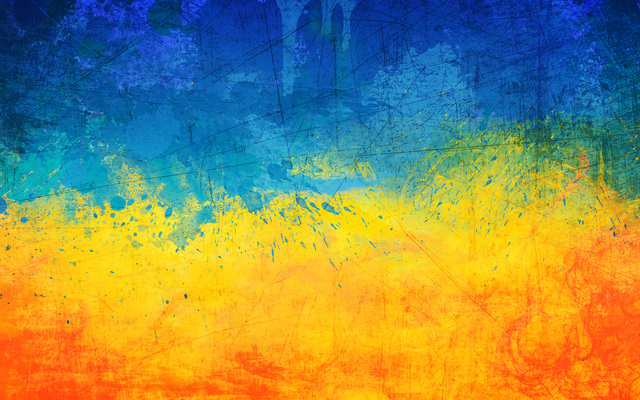 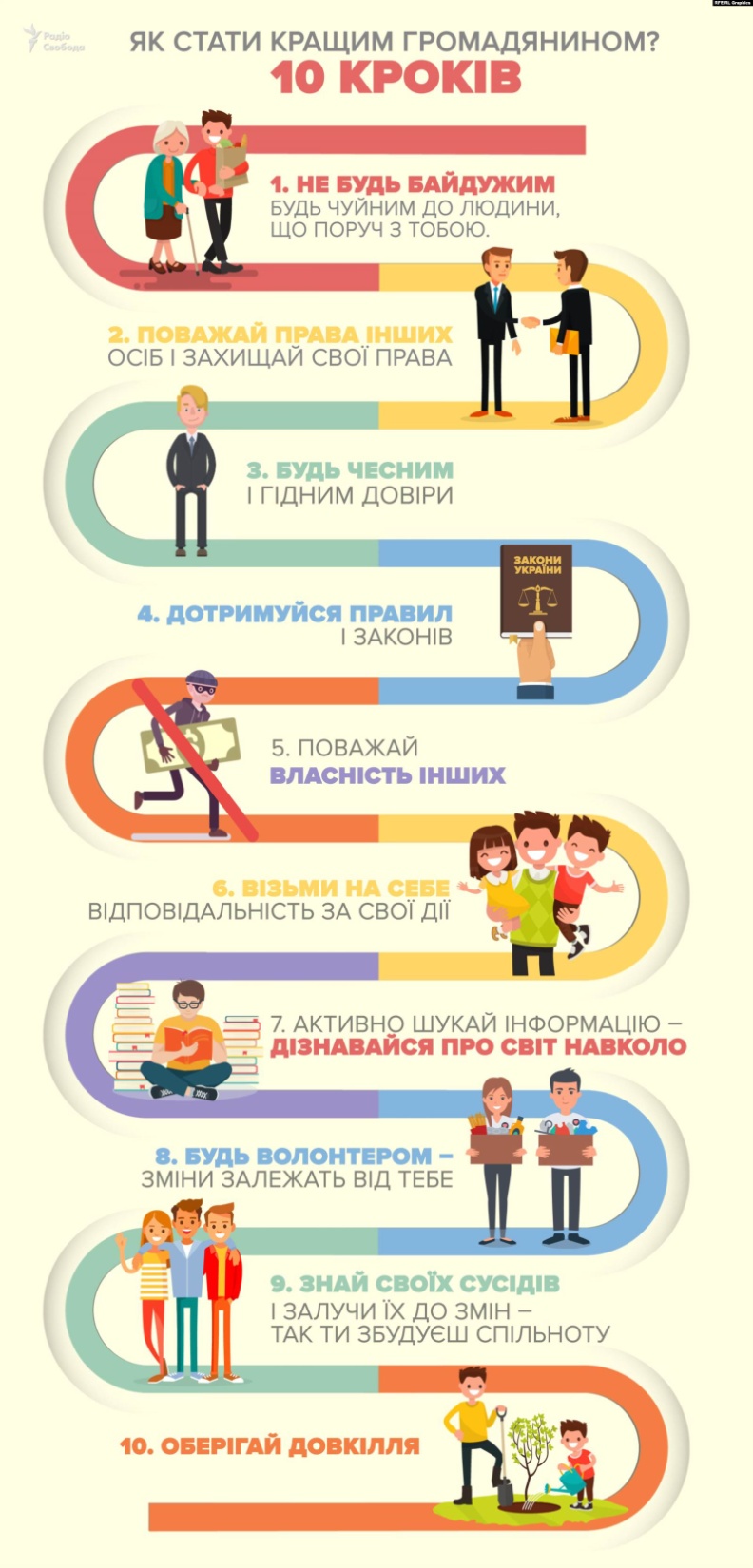 Дякуємо
За увагу!